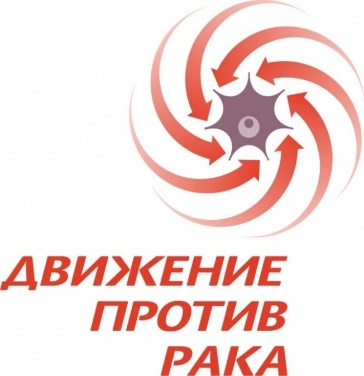 Совершенствование специализированной онкологической помощи населению Республики Тыва
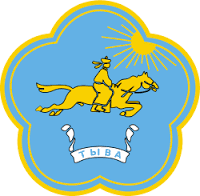 Цель проекта–снижение смертности от онкологических заболеваний в 2017 году – 112,0 на 100тыс. нас.
 Базовое значение – 118,9
                                                            Описание модели проекта:
Бюджет проекта:
Этапы реализации  проекта:
1.Приобретение медицинского оборудования:
8 150,0 тыс. рублей (за счет ФОМС);
2. Приобретение медицинского оборудования:
- 4 700,0 тыс. рублей (республиканский бюджет);
3. Обучение медицинского персонала:
400,0 тыс. рублей (ФОМС);
4.Ремонт помещений реанимационного 
и патологоанатомического отделений:
- 1 500,0 тыс. рублей (ФОМС).
Участники проекта: Донгак О.Э. - министр здравоохранения РТ, Монгуш Б.Д. – первый заместитель министра здравоохранения РТ, Шивит-оол А.А. главный врач ГБУЗ РТ «Ресонкодиспансер»  и главные врачи медицинских организаций РТ (индикативные показатели).
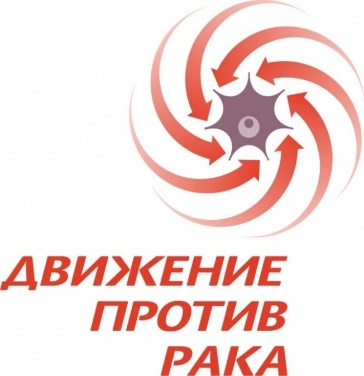 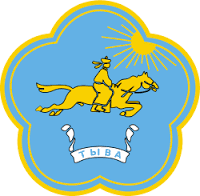 АКТУАЛЬНОСТЬ ПРОЕКТА
В Республике Тыва смертность  от злокачественных новообразований занимает III место среди всех причин смертности населения и умирает в среднем 377 человек в год. Одним из главных причин высокой смертности от онкологических заболеваний является длительность морфологической верификации и отсутствие специализированной реанимационной помощи.
Рост  негативных показателей
В структуре онкологической заболеваемости I место занимает рак желудка - 14,1%, далее рак легкого - 13,2%, рак молочной железы и рак шейки матки по - 9,5%.
Показатель смертности от злокачественных новообразований составляет по итогам 2016 года 118,9 на 100 тыс. населения, что выше на 6,1% от утвержденного индикативного показателя по Госпрограмме.
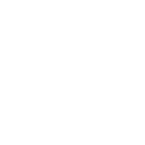 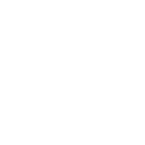 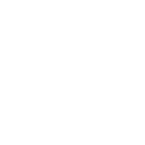 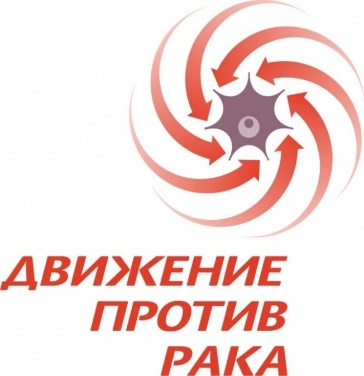 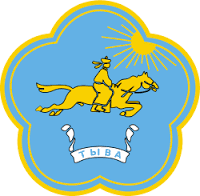 Цель и задачи проекта
Цель
Снижение смертности от онкологических заболеваний
1
Открытие отделения реанимации и срочной интраоперационной морфологической диагностики
3
2
Повышение квалификации кадров медицинских организаций
Укрепление материально – технической базы  ГБУЗ «Ресонкодиспансер» для увеличения показателя пятилетней выживаемости онкологических больных.
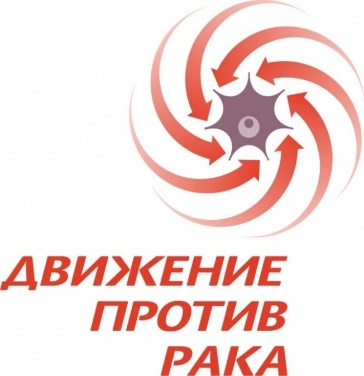 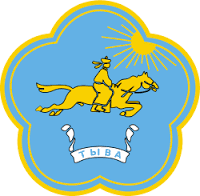 Проектные решения
Совершенствование системы мониторинга раннего выявления онкологических больных
1
Обучение медицинского персонала
2
Открытие реанимационного и патологоанатомического отделений
3
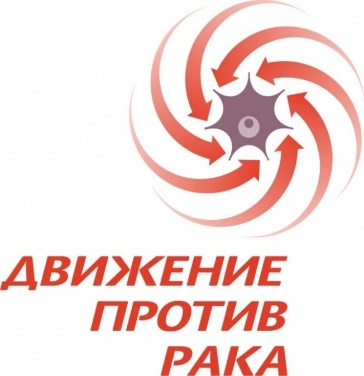 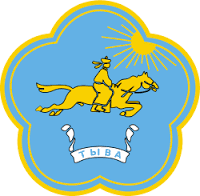 Риски проекта
Экономические 
факторы
Наличие  существующей
     материально - технической
 базы  МО
Сильные
 стороны
Низкая мотивация 
   населения - обращения за 
медицинской помощью
Слабые 
стороны
Недостаточное 
финансирование
Изыскание дополнительных
средств из других источников
Возможности
Недостаточная
 укомплектованность 
медицинскими 
оборудованиями
Несвоевременная
подготовка
кадров
ПРОЕКТ будет
 не реализован
Угрозы
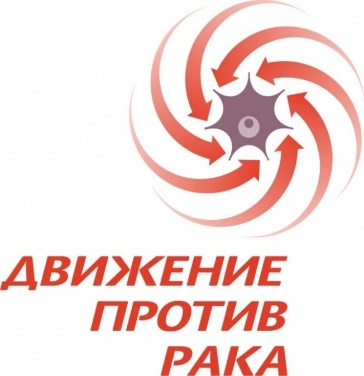 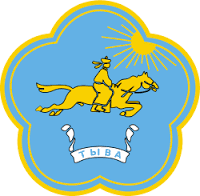 Ожидаемые результаты реализуемого проекта
Повышение показателей своевременного выявления злокачественных новообразований в I и II стадиях до 53,0%. 
Увеличение пятилетней выживаемости до 50,0%.
Сокращение времени от постановки диагноза онкологического заболевания до начала специального лечения от 3 недель до 5 дней
Увеличение показателя морфологической верификации от 85,9% до 92,0%
Снижение смертности от онкологических заболеваний до 112,0 на 100 тыс.населения.
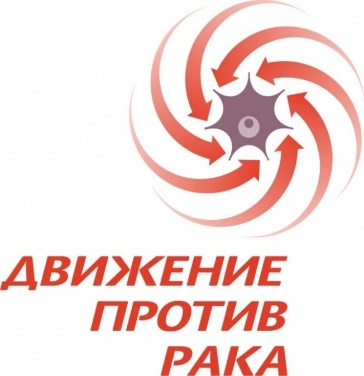 Целевые показатели и индикаторы.
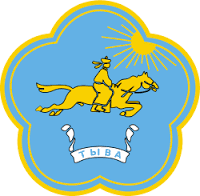